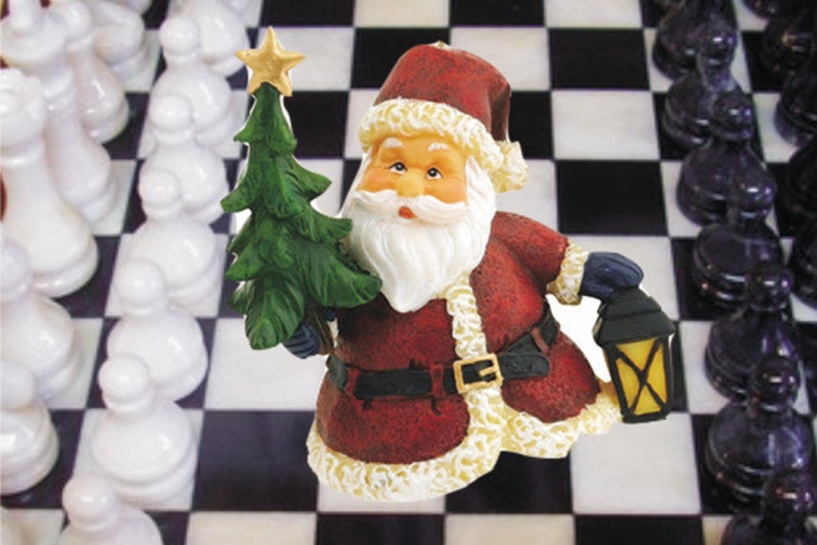 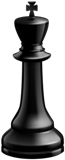 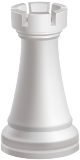 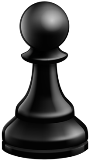 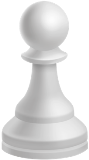 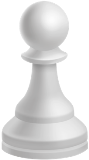 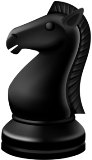 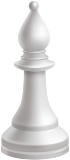 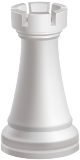 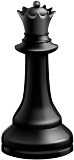 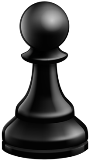 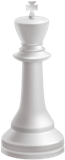 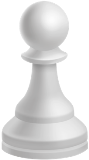 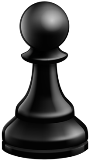 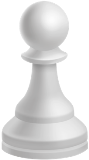 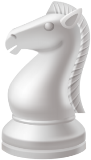 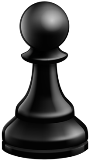 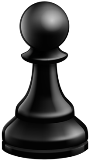 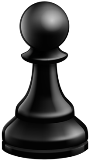 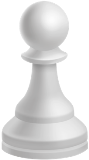 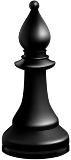 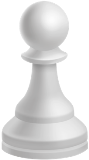 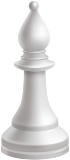 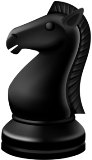 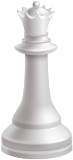 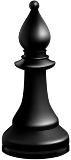 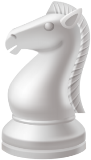 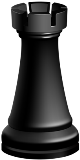 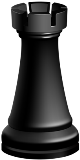 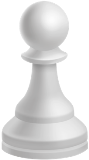 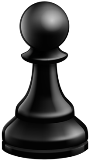 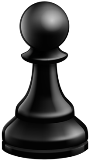 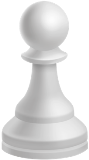 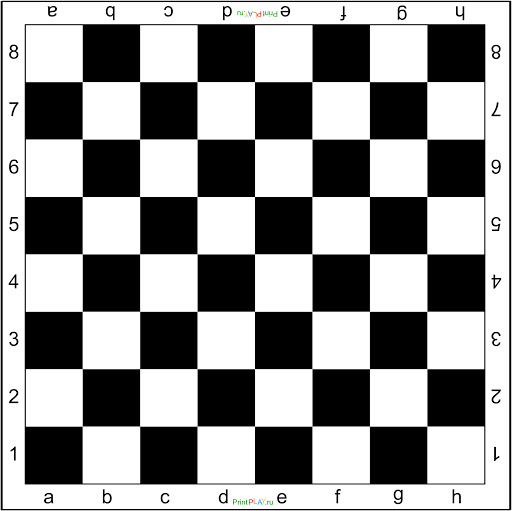 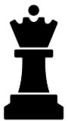 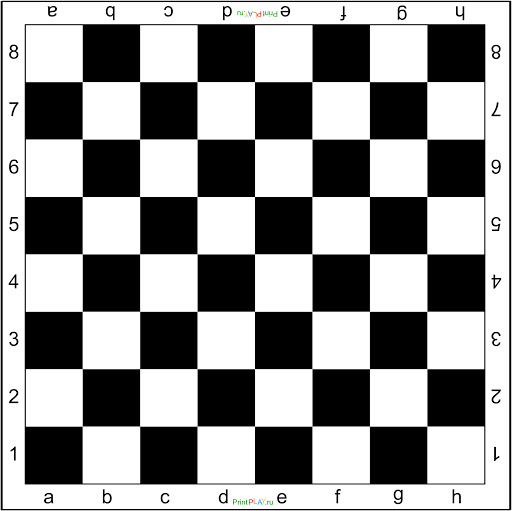 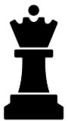 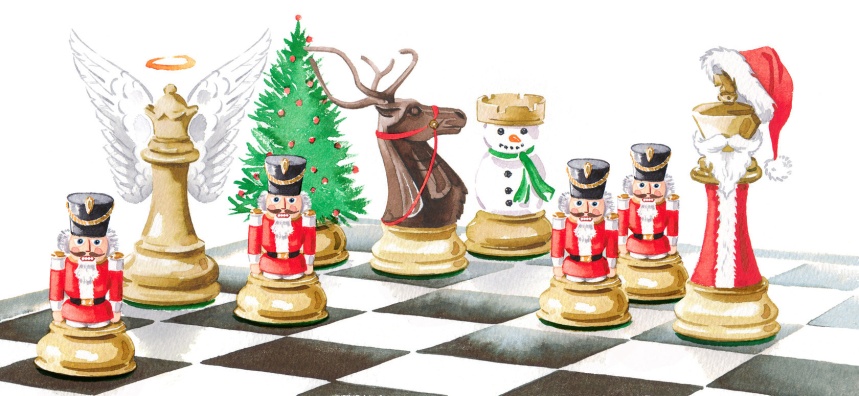 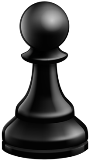 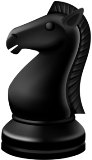 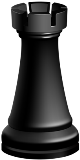 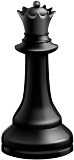 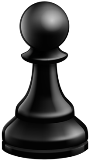 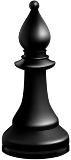 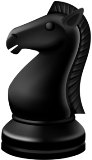 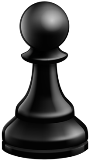 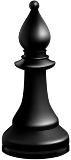 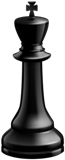 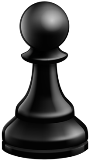 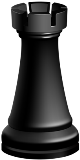 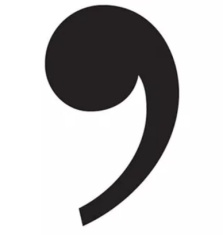 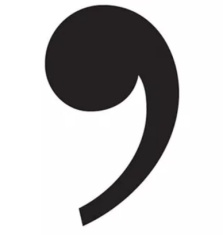 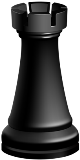 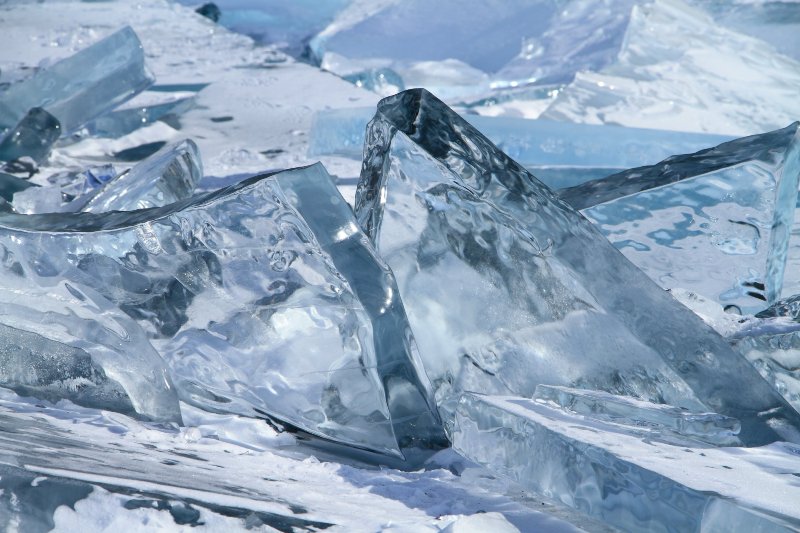 А=Ё
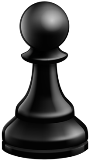 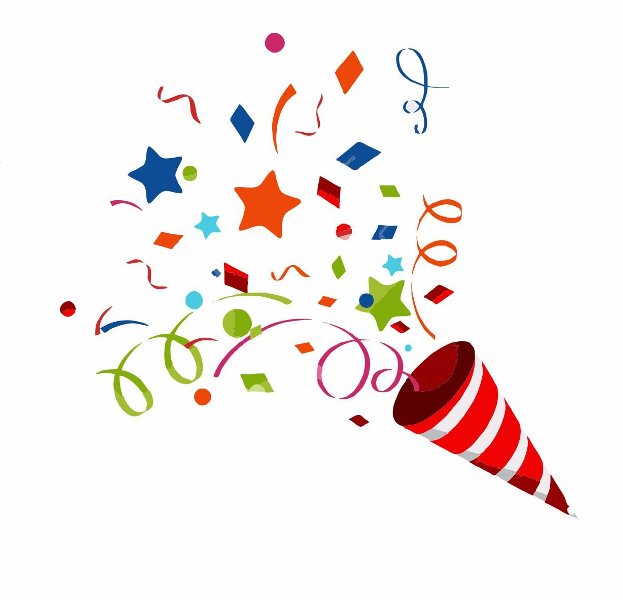 ХЛО +
Е=У
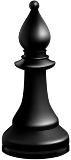 +ЕГ
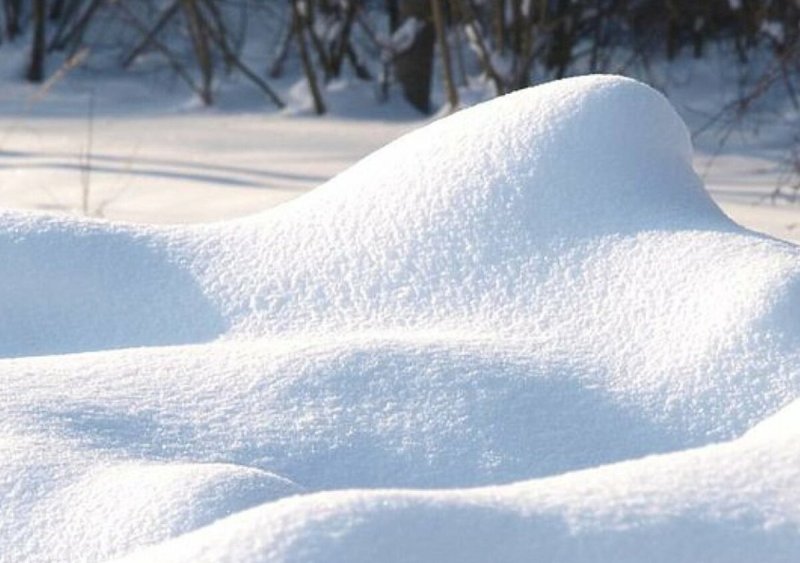 1 2 3 4
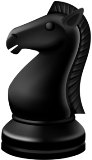 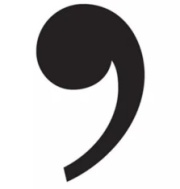 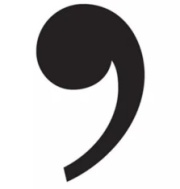 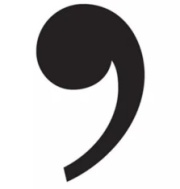 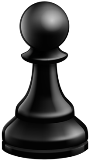 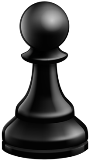 +
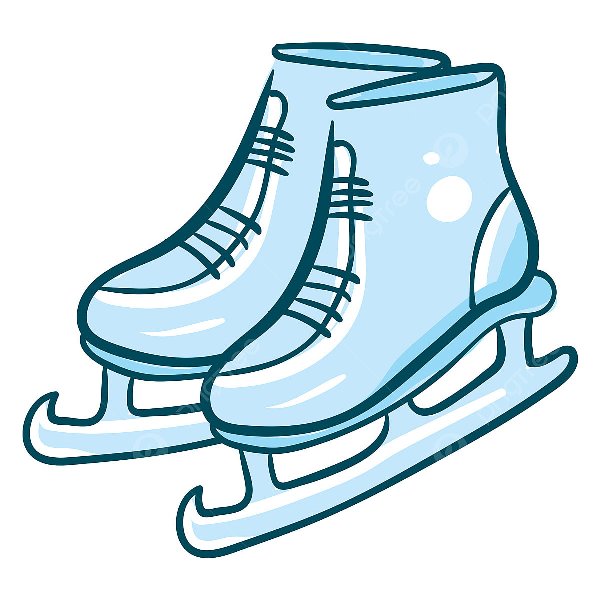 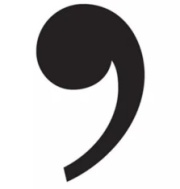 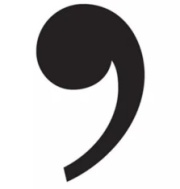 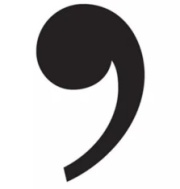 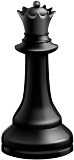 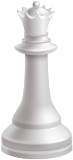 + МА
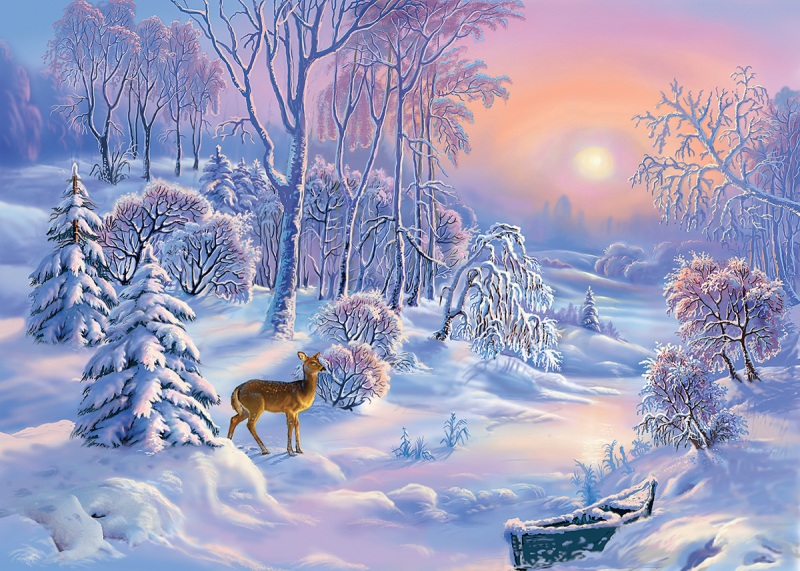 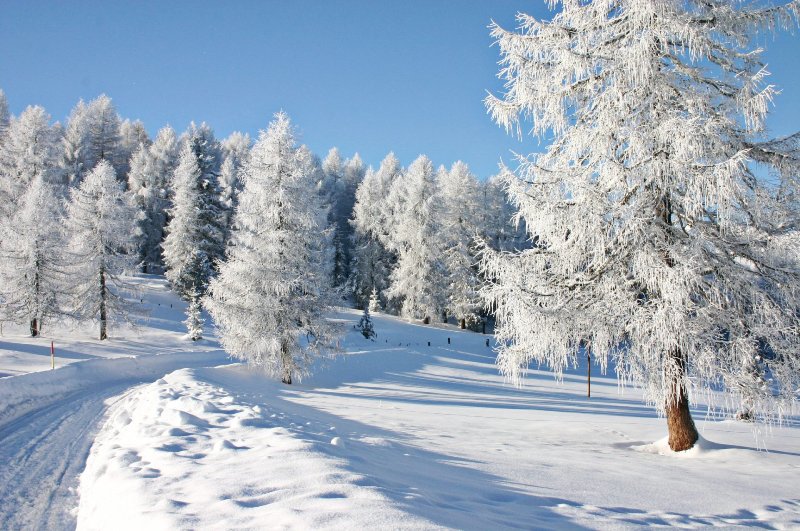 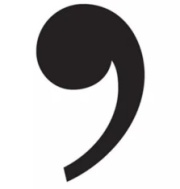 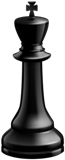 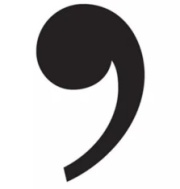 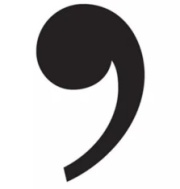 М +
+ З
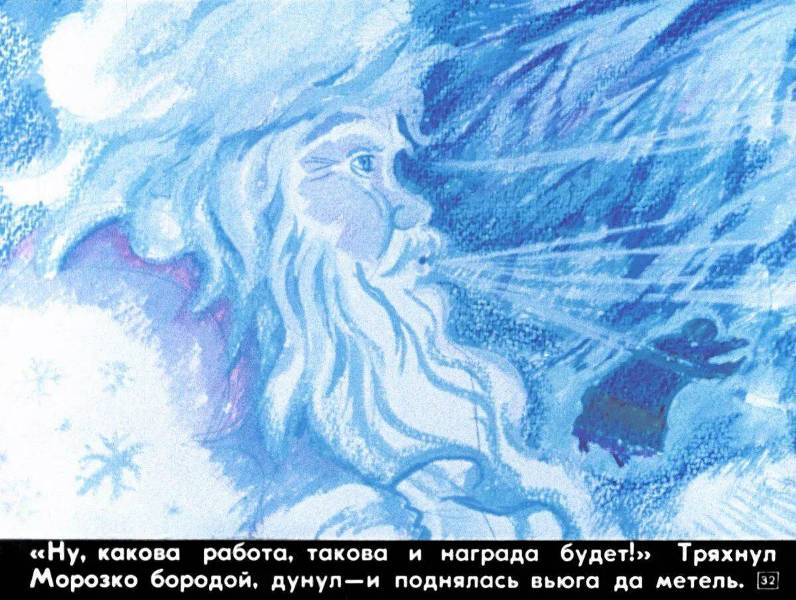 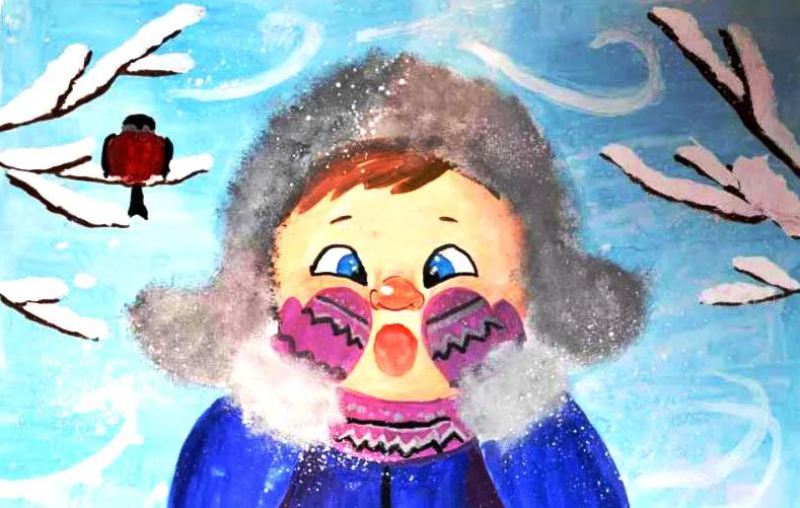 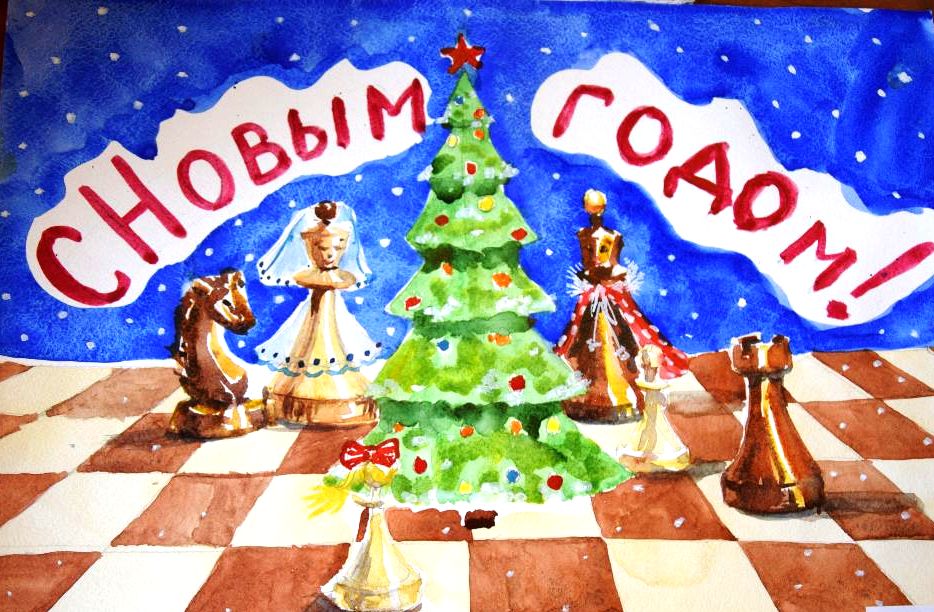